Latinsko pismoLATINICA
RAZVOJ LATINICE
Feničko pismo - potkraj II. tisućljeća Feničani su poznavali i upotrebljavali pismo od 22 slova koja su odgovarala suglasnicima, a samoglasnici su se podrazumijevali
Grci od Feničana prihvaćaju alfabet i oblikuju ga u VII. st. pr. Kr.   prilagođavaju ga grčkom glasovnom sustavu i uvode samoglasnike
Grčkom kolonizacijom južne Italije Etruščani su došli u dodir s grčkim pismom koje još nije bilo standardizirano te su ga oko VIII. st. pr. Kr. preuzeli i prilagodili svojemu neindoeuropskom jeziku
Na etruščanskim temeljima stanovnici Lacija (koji su govorili latinskim jezikom) sastavljaju svoje pismo, preuzevši 21 slovo od Etruščana i poslije još dva (Y i Z) od Grka pa je tako nastao latinski alfabet, odnosno abeceda  23 slova
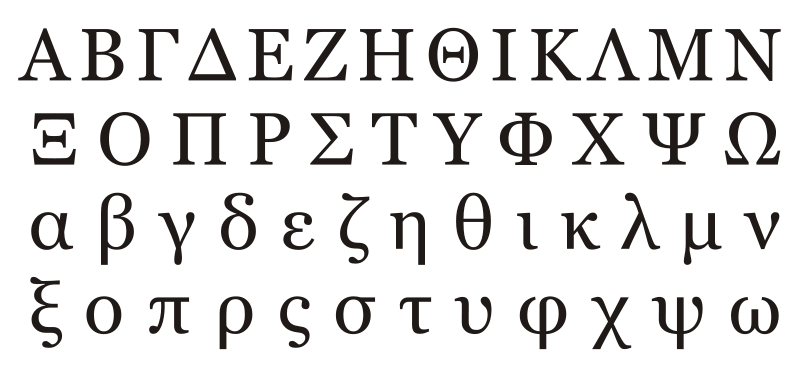 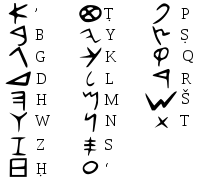 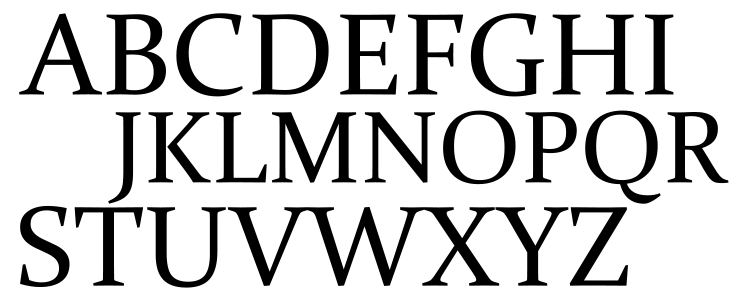 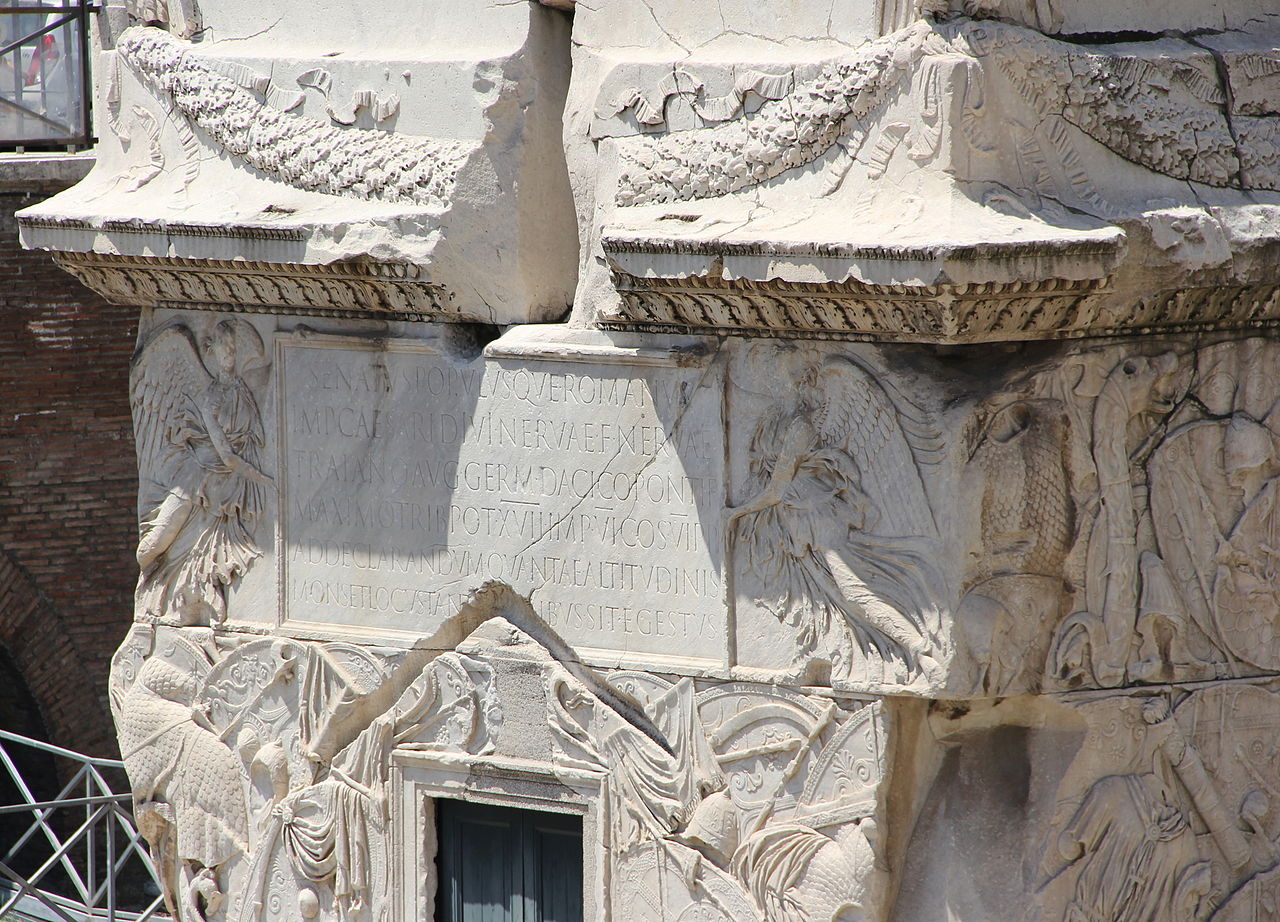 Što znači SPQR?
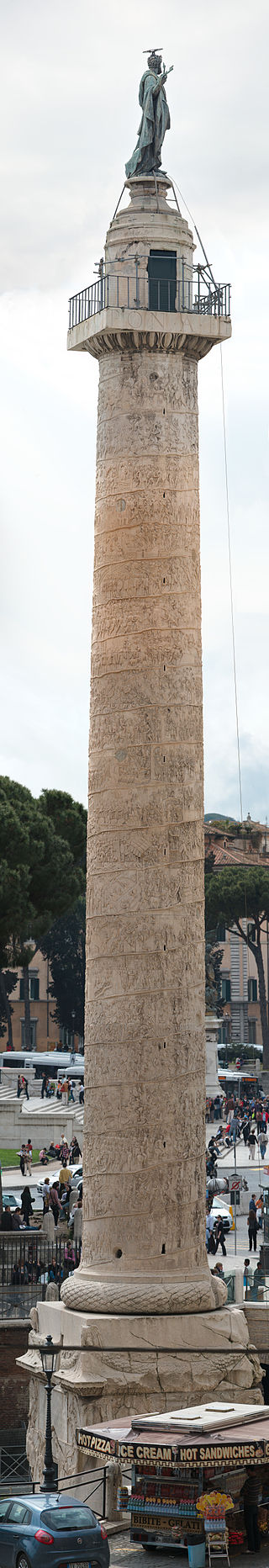 TRAJANOV STUP U RIMU
SENATVS•POPVLVSQVE•ROMANVS			IMP•CAESARI•DIVI•NERVAE•F•NERVAETRAIANO•AVG•GERM•DACICO•PONTIFMAXIMO•TRIB•POT•XVII•IMP•VI•COS•VI•P•P•AD•DECLARANDVM•QVANTAE•ALTITVDINISMONS•ET•LOCVS•TANT[IS•OPER]IBVS•SIT•EGESTVS
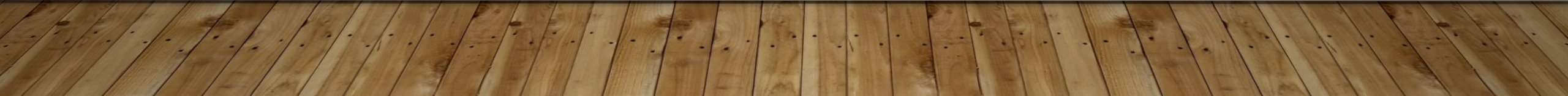 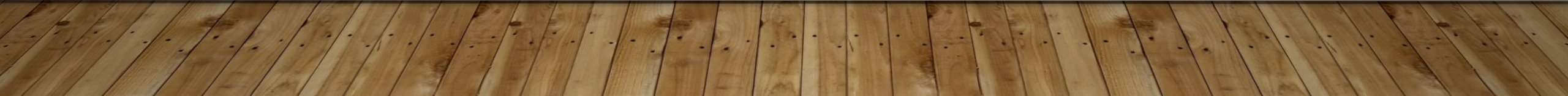 LATINICA – LATINSKA ABECEDA
Latinska abeceda u rimskom razdoblju i tijekom srednjega vijeka: 23 slova 
u XVII. st. razlučeni su grafemi U i V te I i J kao predstavnici zasebnih fonema, a uveden je i grafem W, pa od tada latinska abeceda ima 26 slova (u našem udžbeniku ima 24 slova)
Hrvati kao službeni jezik upotrebljavaju latinski sve do sredine XIX. st., pa tako i latinsko pismo (uz to rabe dva pisma glagoljicu i hrvatsku ćirilicu, a u XVI. st. se javljaju prvi tekstovi na hrvatskom jeziku pisani latinicom)